Государственное бюджетное дошкольное образовательное учреждение 
        детский сад №27 «Надежда» Московского р-на г. Санкт-Петербурга                
                      
                      Проект 
           «Перелетные птицы»

                                                                                                         
                                                                                                     
                                                                                  Выполнила: Ворганова О.Н
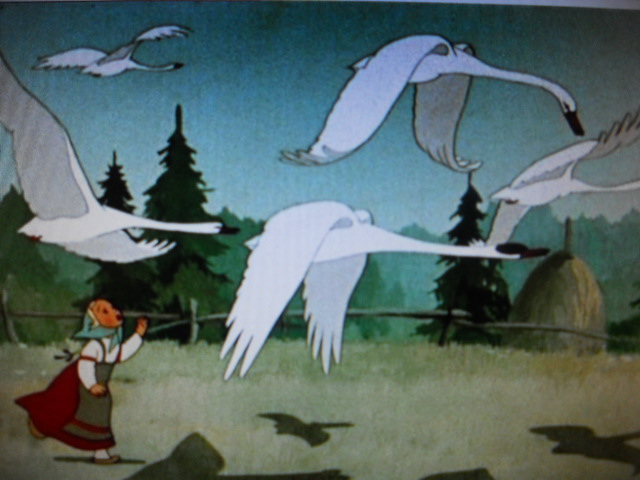 паспорт проекта
Тип: информационно-практический
Длительность: краткосрочный(2 недели)
Сложность: простой
Участники: дети старшей группы, родители, воспитатель.
Продукт: выставка  детских работ , создание альбома по теме: «Перелетные птицы».
Проблема
       Недостаточное представление детей о перелетных птицах(не знают названия птиц, не умеют их различать, мало наблюдают в природе).
Цель: расширять и уточнять знания детей о перелетных птицах.
Задачи:
 -расширять словарный запас;
 -развивать познавательный интерес;
 -развивать эмоционально-целостное отношение детей к природе..
Реализация проектаподготовительный этап
*Определение темы, целей, задач, содержание проекта, прогнозирование результата.
*Поисковая работа по подбору
  иллюстративного материала по теме»Перелетные птицы».
*Подбор  стихотворений, аудиозаписей.
*Привлечь родителей к оснащению предметно-пространственной среды в группе по данной теме. 
  Подготовить материал для консультаций по теме:» Расскажите дома детям о птицах».
Основной этап(практический)
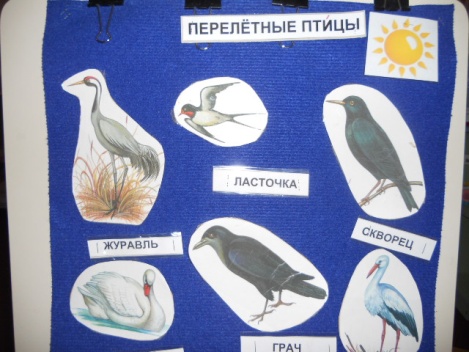 *Рассматривание книг, иллюстраций.
 *Беседа «Перелетные птицы».
*Наблюдение за птицами на участке.
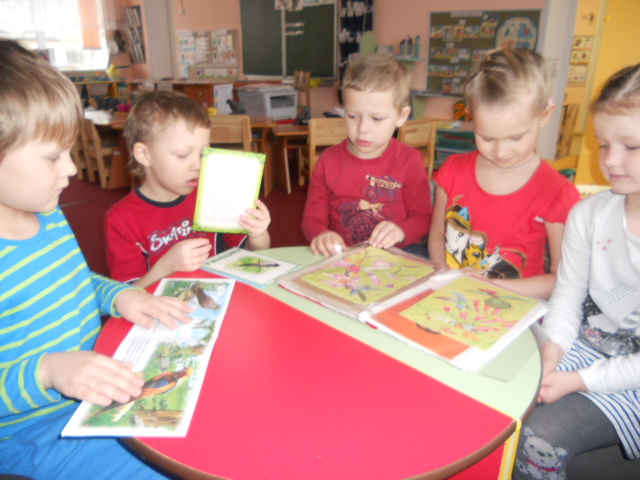 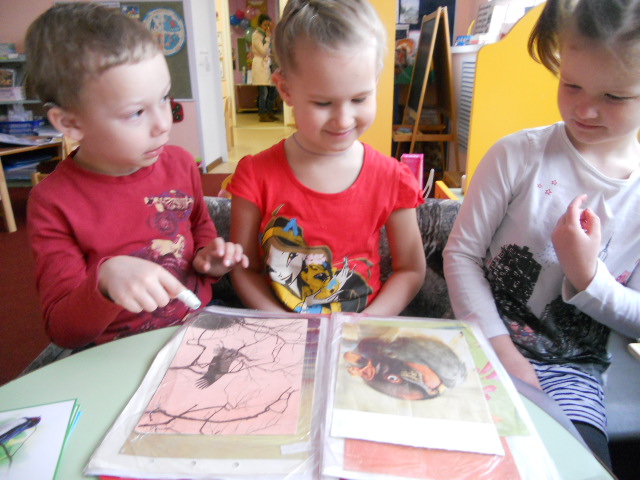 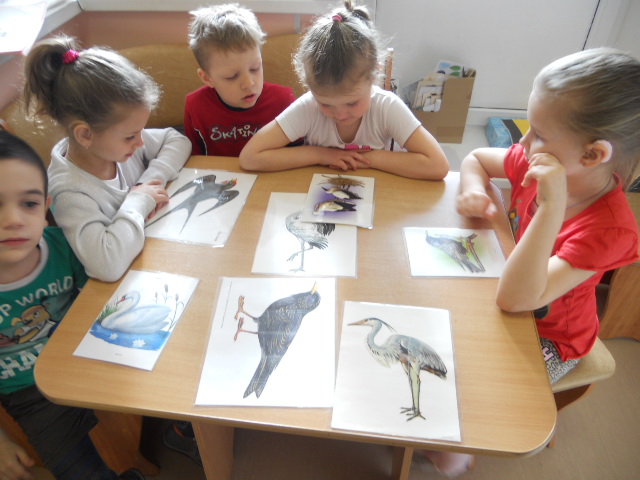 Дидактические игры:»Назови перелетных птиц»,»Собери картинку», «Что лишнее?»,»Чей домик», «Кто улетел?»,
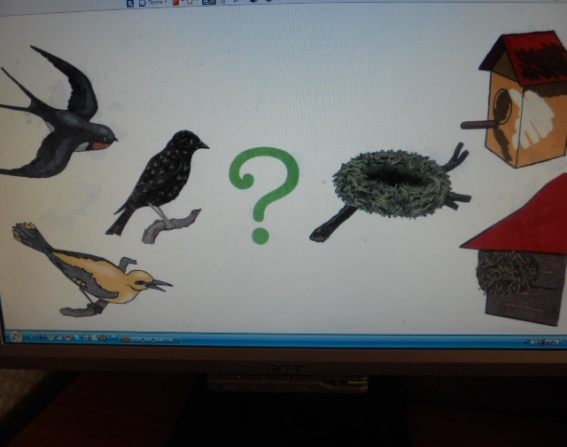 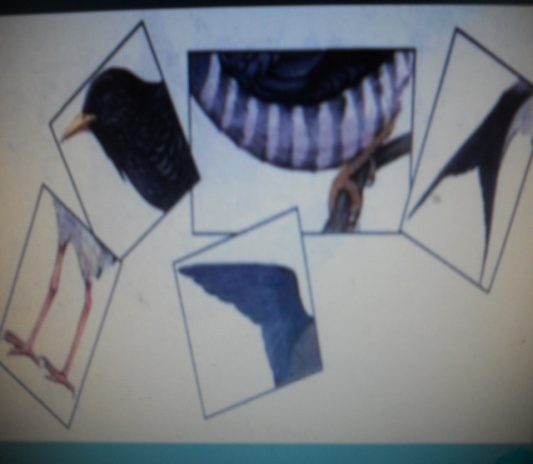 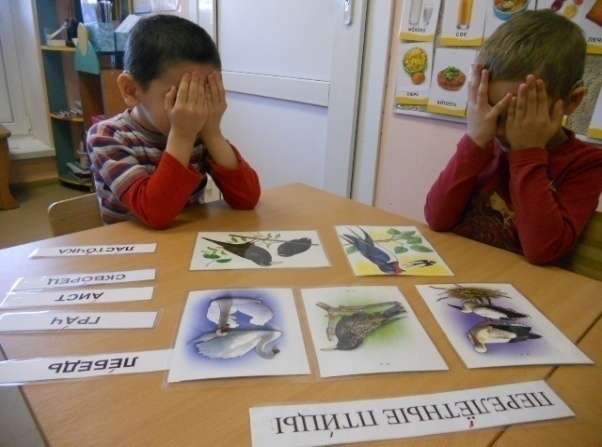 *Аппликация из бумаги«Лебедь», «Грач»
*Рисование»Перелетные птицы»,
*Конструирование из картона «Грач»
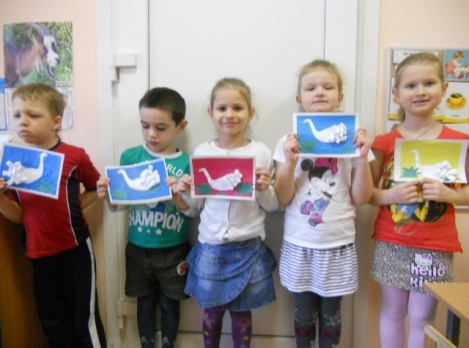 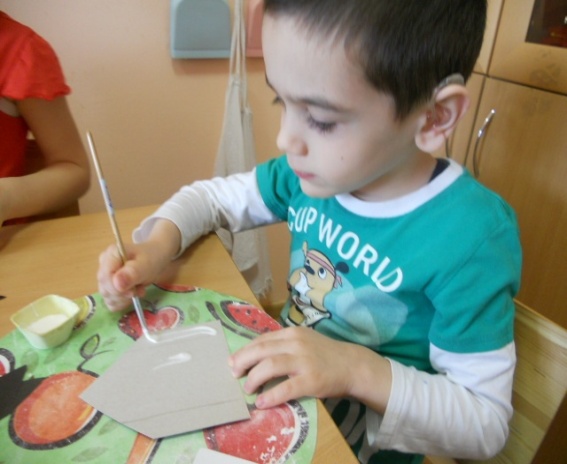 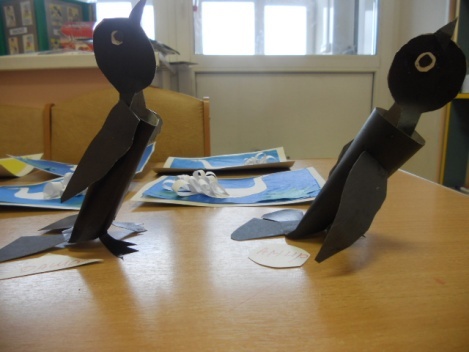 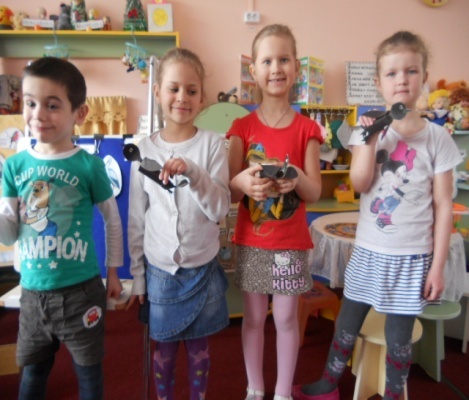 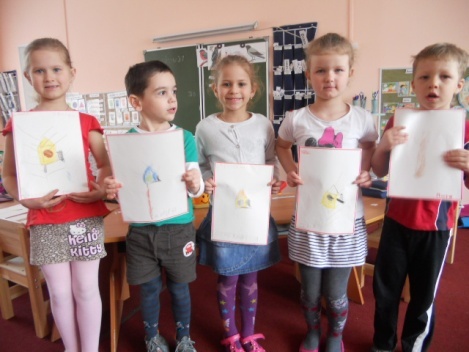 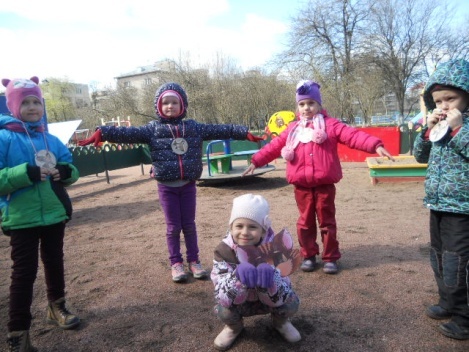 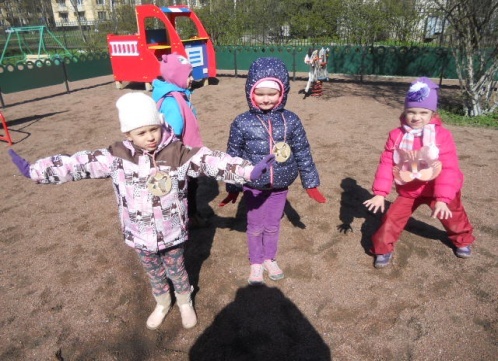 *Физминутки «Птички прилетели»,»Лебеди летят».
*Подвижные игры: «Перелетные птицы»,
«Кот и птички», «Птички и дождик», «Воробушки и автомобиль».
*Игры с мячом «Поймай и назови».
*Утренняя гимнастика «Птицы и насекомые»
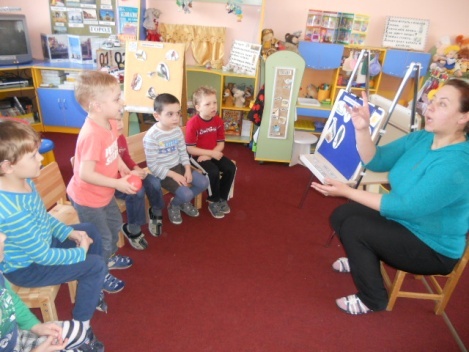 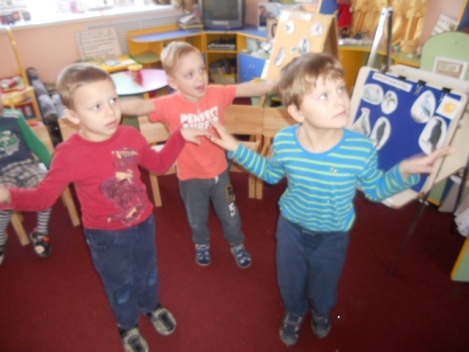 Заключительный этап
*Оформление результата проекта в виде презентации.
*Выставка детских работ .
*Создание альбома «Перелетные птицы».
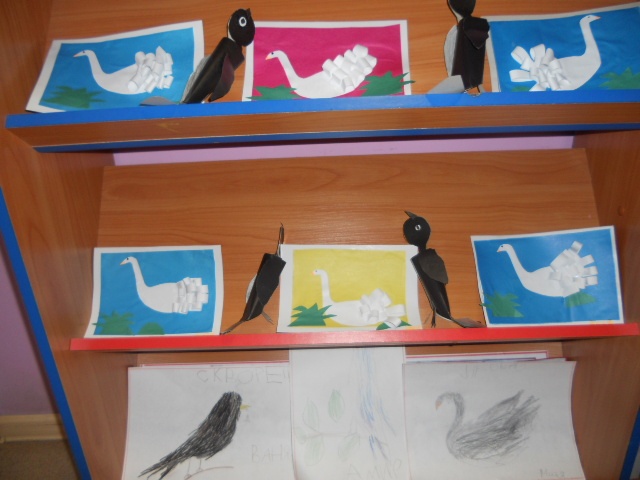 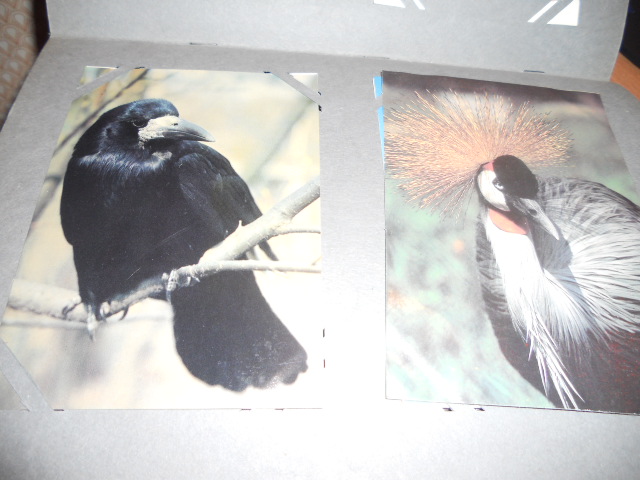 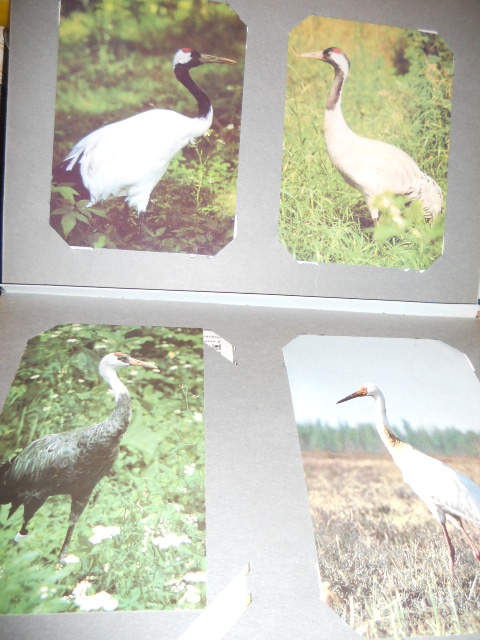 Результаты реализации проекта
*Расширился кругозор детей о перелетных птицах.
*Развивающая среда в группе пополнилась: литературой, иллюстрациями, стихотворениями, рассказами о птицах.
*У детей сформировались любознательность, творческие способности, познавательная активность.
*Пополнился словарь.
Спасибо за внимание!